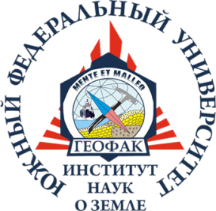 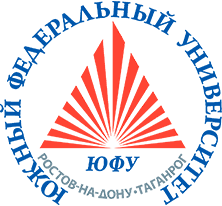 О социальной и воспитательной работе в Институте наук о Земле в 2022 г.
Трубник Р.Г., м.н.с., зам. директора ИНоЗ
 по социальной и воспитательной работе
Общежития
По состоянию на 18 сентября 2022 г. всем обучающимся 2022 г. набора, которые подали документы на вселение, предоставлено место в общежитии.
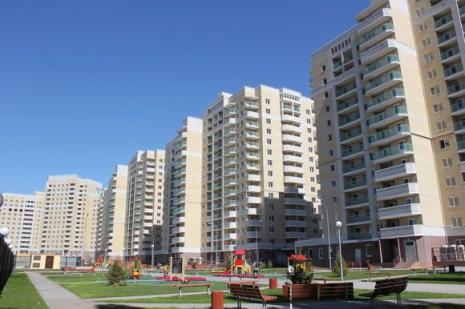 Несколько студентов ИНоЗ первого курса были поселены в общежитие №1, которое расположено по адресу пер. Днепровский 118
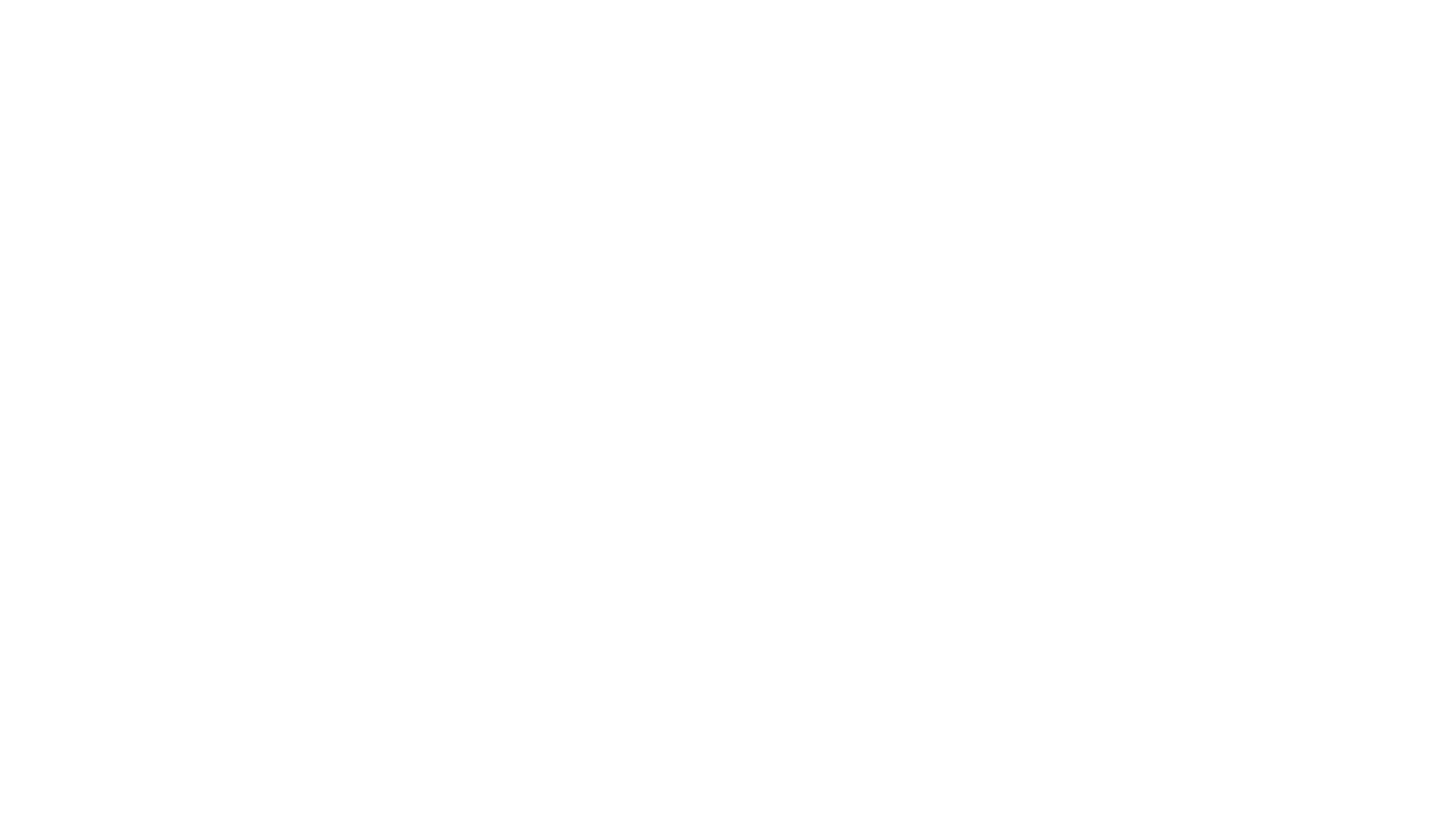 Дисциплинарные комиссии
Объявленные дисциплинарные взыскания обучающимся:
в 2020 г.:			    в 2021 г.:		в 2022 г.:
1 замечание		1 замечание		5 замечаний
13 выговоров 		9 выговоров 		18 выговоров
2 отчисления 		1 отчисление		1 отчисление
Продолжается практика ежеквартальных обходов общежитий Нового и Старого кампуса ЮФУ
Социальная стипендия
В 2022 г. 119 социальных стипендий были назначены обучающимся, что на 24 больше, чем в предыдущем году.
Размер социальной стипендии в 2022 г.:
– 3 606 руб./ в месяц

В настоящее время прием документов для назначения социальной стипендии и др. выплат осуществляется очно.

Обучающимся, у которых с 01.12.2022 по 15.12.2022 действовала социальная стипендия была назначена дополнительная единовременная социальная выплата в размере 3 650 р.
Стипендия в дополнение к социальной и академической стипендии («доплата»)*
77 (45 в 2021 г.) стипендий в дополнение к социальной и академической стипендии назначены в весеннем семестре 2022 года, в осеннем семестре – 13 (34 в 2021 г.).

Размер выплат в 2022 г.:
Стипендия в дополнение к социальной и академической 
стипендии студентам («доплата») – 7 000 руб./ в месяц


*только для студентов 1-2 курса 
бакалавриата и специалитета
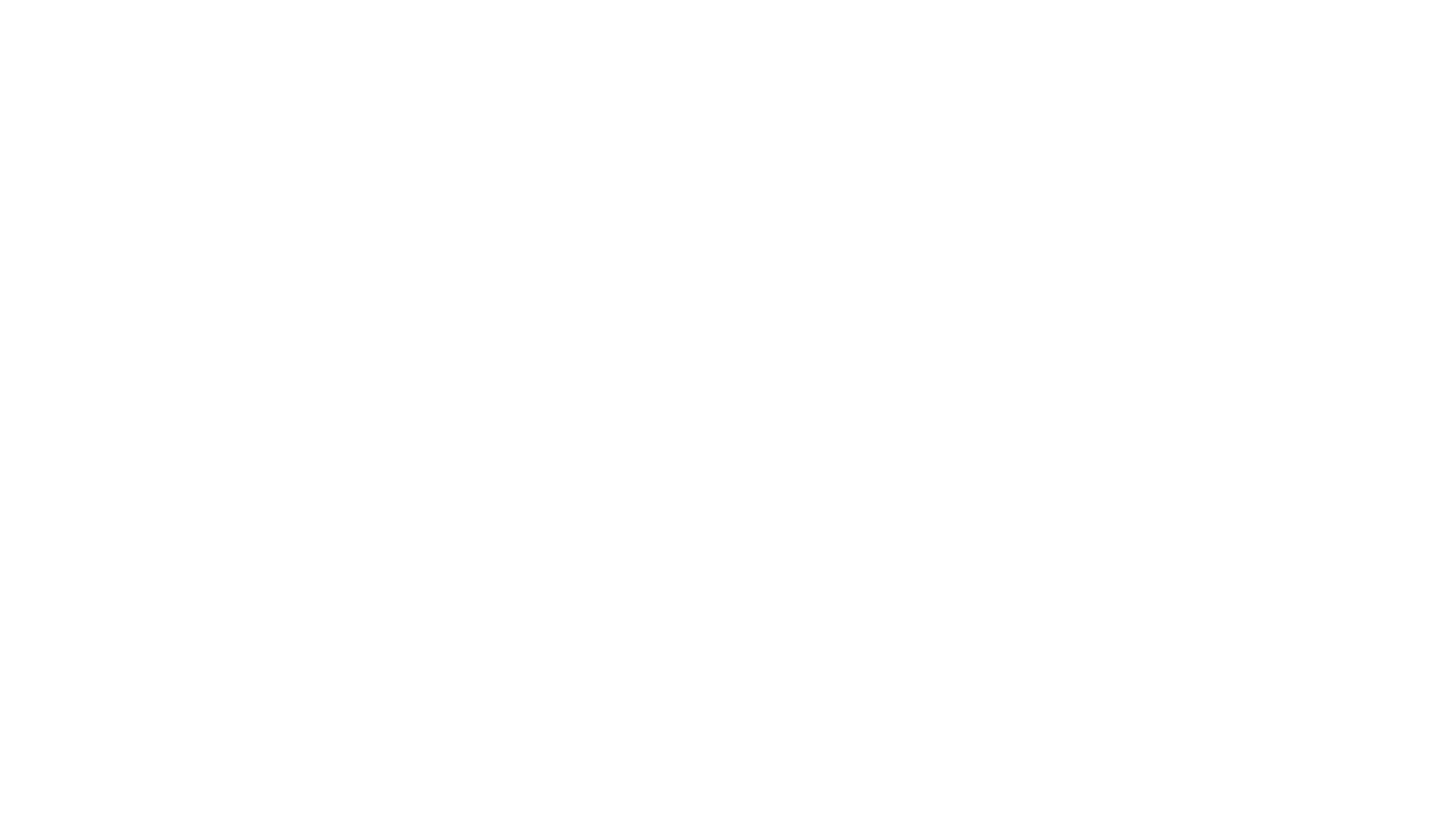 Материальная помощь
В 2022 году обучающимся Института наук о Земле было назначено 160 единовременных выплат материальной помощи 2 категории на общую сумму 1 287 000 руб. 



Средняя выплата составила около 8 000 руб. (в 2020 г. – 4 300 руб., в 2021 г. – около 7 000 руб.)
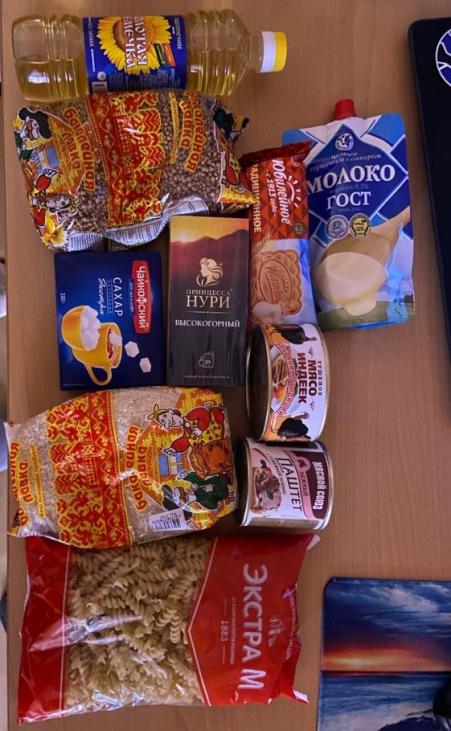 Продуктовые наборы для нуждающихся обучающихся
Спортивно-массовая работа
#Geosport
Организация участия обучающихся ИНоЗ в крупных спортивных мероприятиях:
Спартакиада ЮФУ-2022;
XI Кубок ректора ЮФУ по мини-футболу;
Кубок первокурсников ЮФУ-2022;
Фестиваль спорта ЮФУ-2022;
СФЛ ЮФУ по мини-футболу;
Универсиада ЮФУ-2022 (отборочный внутривузовский этап Чемпионата АССК России-2023);
Ростовская областная любительская футбольная лига (весенний и зимний чемпионаты).
Призовые места в Спартакиаде ЮФУ-2022
Командные соревнования:
🥇 Армрестлинг - 1 место
🥇 Волейбол (девушки) - 1 место
🥇 Настольный теннис – 1 место
🥇 Шашки - 1 место
🥈 Гиревой спорт - 2 место
Шахматы – 4 место
Плавание – 4 место
Результаты общекомандного зачета:
🥇 1 место - Академия физической культуры и спорта
🥈 2 место - Институт наук о Земле
🥉 3 место - Физический факультет
176 участников от Института наук о Земле
Призовые места в Кубке первокурсников ЮФУ-2022
Командные соревнования:
II место ИНоЗ – Стритбол (мужчины)
III место ИНоЗ – Мини-футбол
III место ИНоЗ – Шахматы
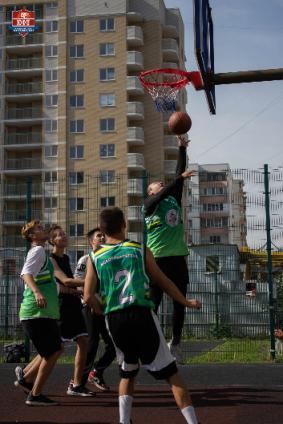 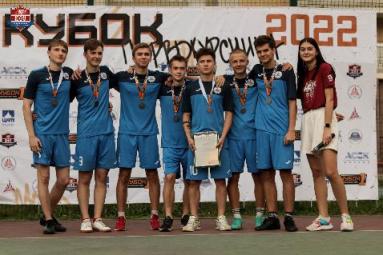 Призовые места в Фестивале спорта ЮФУ-2022
Командные соревнования:
🥇Мини-футбол –1 место 
🥇Скиппинг – 1 место
🥈Шахматы – 2 место
🥈Шашки – 2 место
🥈Перетягивание каната – 2 место
🥉Настольный теннис – 3 место
🥉 Подтягивание на перекладине     – 3 место
Результаты общекомандного зачета:
🥇 1 место - Институт наук о Земле
🥈 2 место - Академия физической культуры и спорта
🥉 3 место - Физический факультет
От Института наук о Земле в соревнованиях поучаствовали 134 спортсмена
Участие в турнирах РОЛФЛ-2022
Весенний чемпионат 5х5 (3 лига Дивизион Б «Бронзовый финал» – 3 место)
Зимний чемпионат 5х5 (2 лига Дивизион Б) – продолжается
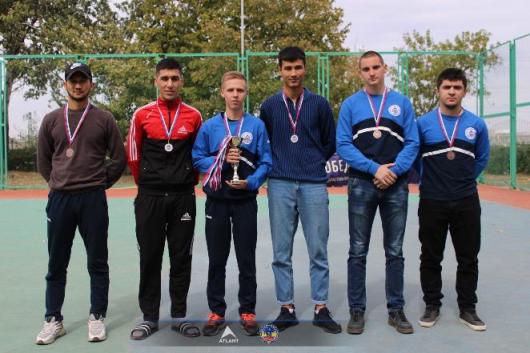 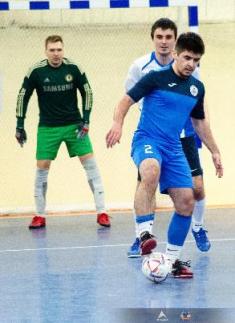 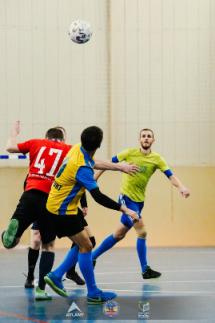 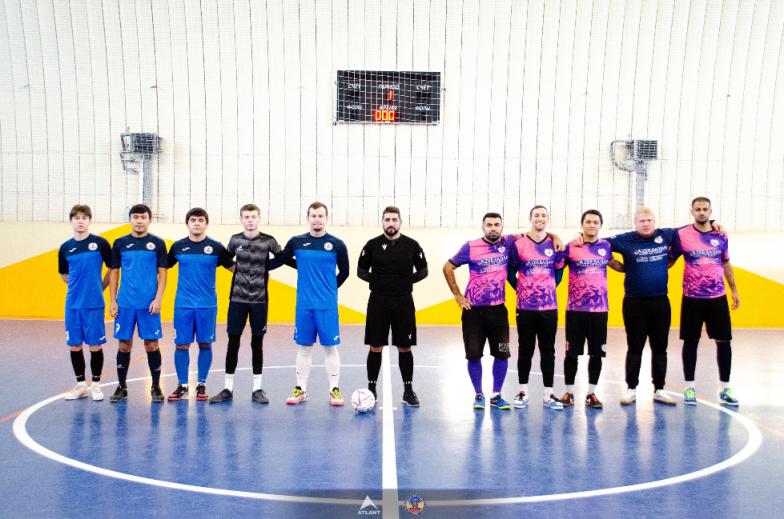 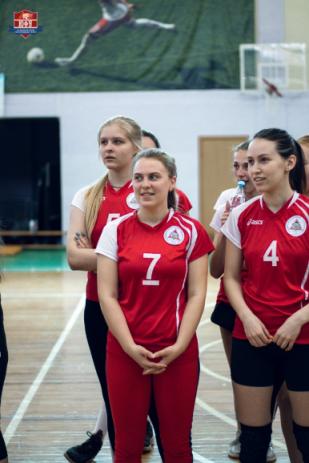 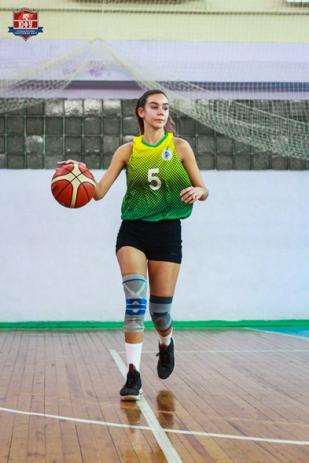 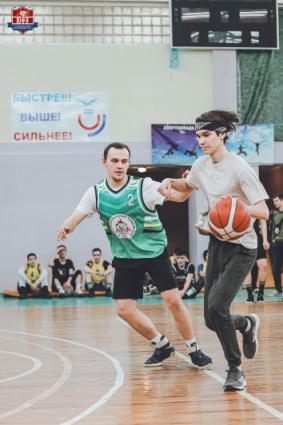 Культурно-творческое направление
#ГЕОФАКСТАЙЛ
Организация участия обучающихся ИНоЗ в крупных культурно-творческих мероприятиях:
«Мисс Института наук о Земле-2022»;
Фестиваль студенческого творчества «Студенческая весна Южного федерального университета – 2022»; 
Верёвочный курс «Посвящение первокурсников-2022»;
Студенческий Марафон в стиле «Креатив»; 
«Кубок Первокурсников ЮФУ-2022»;
«Золотой голос ЮФУ-2022»
«День Института наук о Земле».
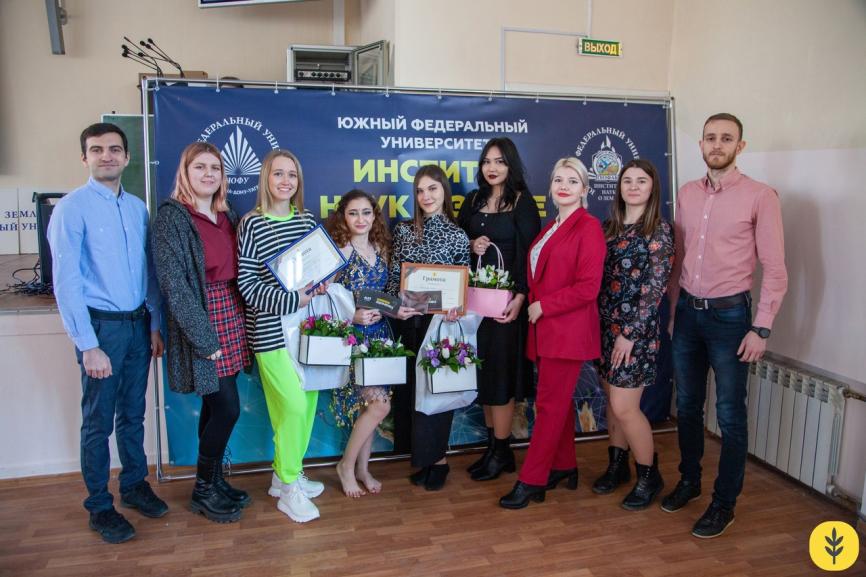 Мисс Института наук о Земле-2022
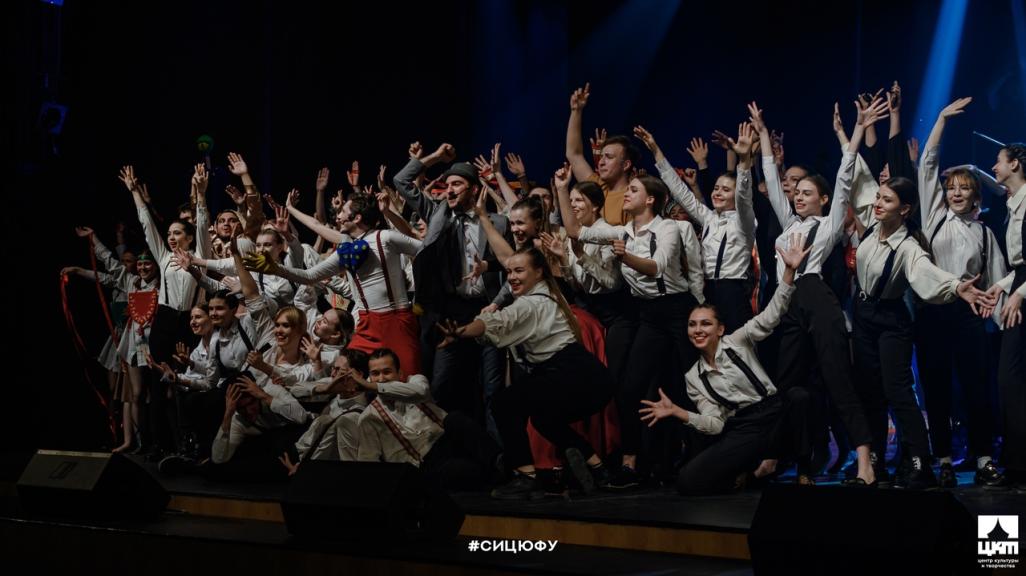 Студенческая весна ИНоЗ + ВШБ 2022
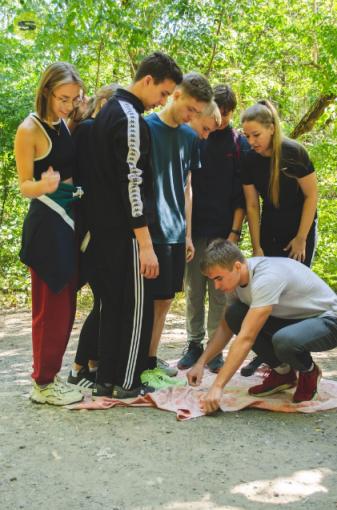 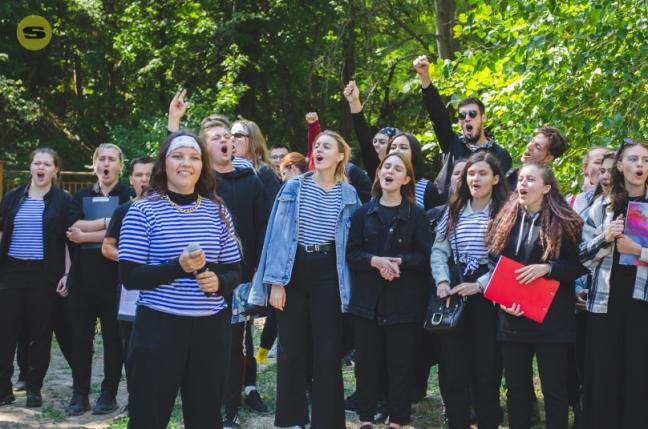 Верёвочный курс «Посвящение первокурсников-2022»
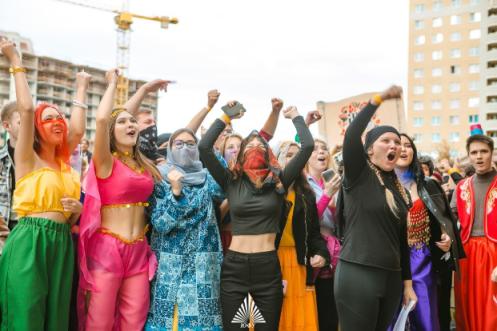 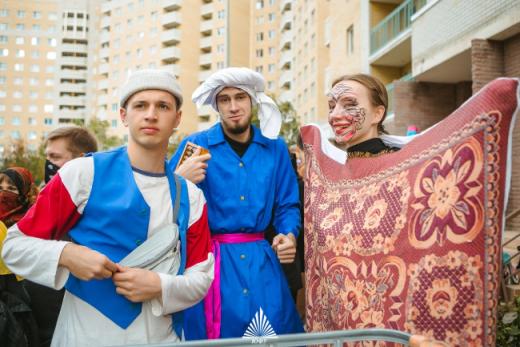 Студенческий Марафон в стиле «Креатив»
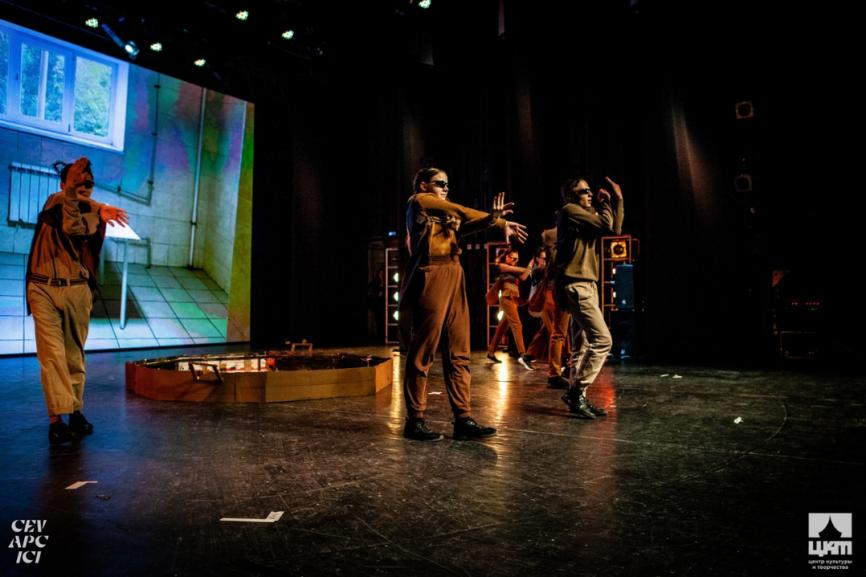 Кубок Первокурсников ЮФУ-2022
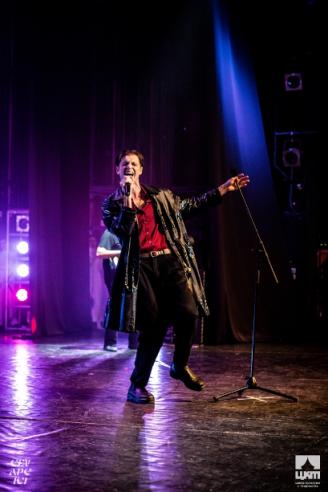 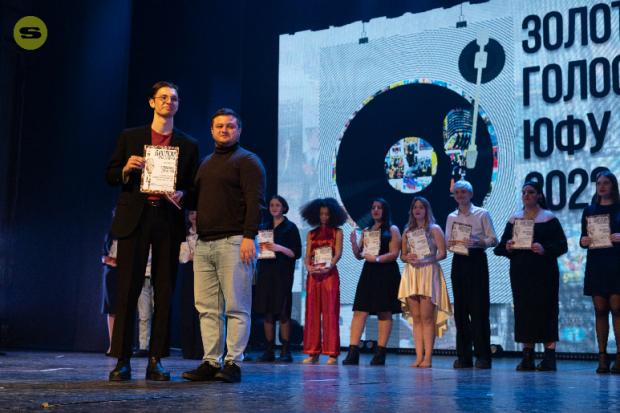 Гапоненко Дмитрий – 3 место
Золотой голос ЮФУ-2022
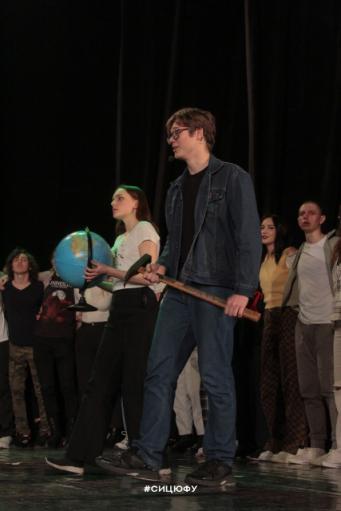 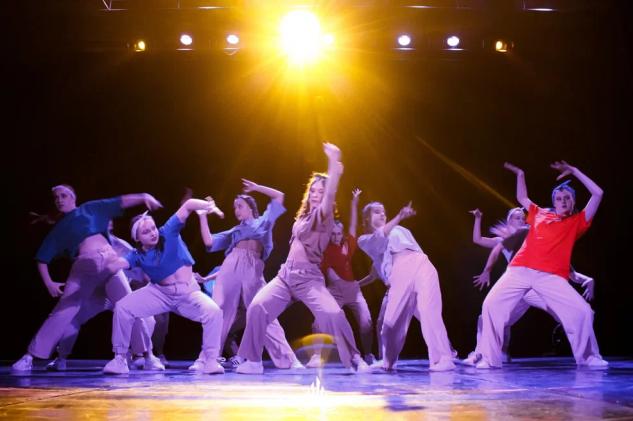 «День Института наук о Земле-2022»
Гражданско-патриотическое воспитание
Возложение цветов в память о воинах, павших при освобождении г. Ростова-на-Дону;
Участие в митинге-концерте «РоссияКрымДонбас», посвященному очередной годовщине присоединения Крыма к России;
Лекция о сотрудниках геолого-географического факультета РГУ (Института наук о Земле ЮФУ) в годы Великой Отечественной Войны (MS Teams);
Волонтерская помощь в Штабе гуманитарной помощи для беженцев из Донецкой и Луганской народных республик (г. Ростов-на-Дону)
Организация участия студентов в мероприятиях патриотической направленности, проводимых в ЮФУ в течение года.
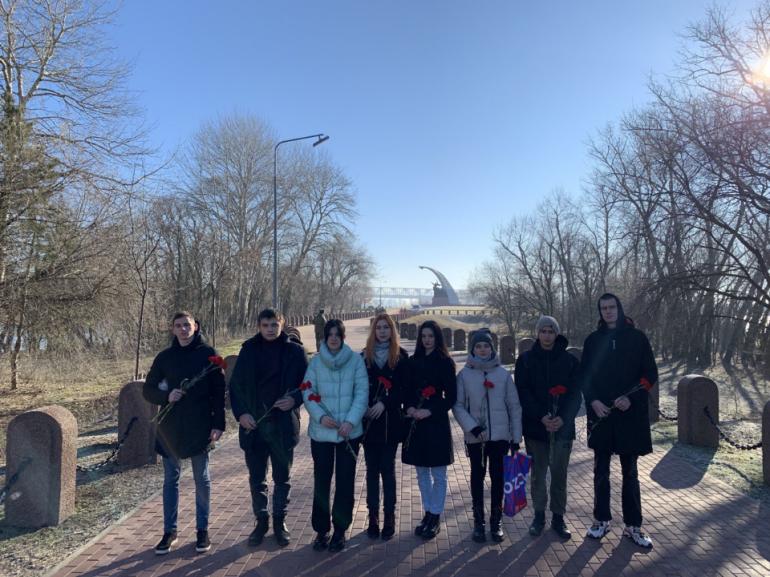 Возложение цветов в память о воинах, павших при освобождении г. Ростова-на-Дону
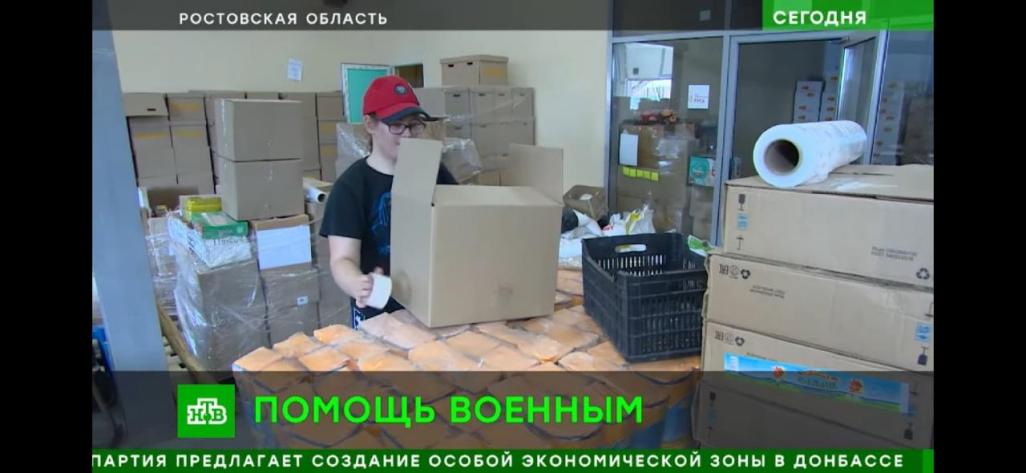 Волонтерская помощь в Штабе гуманитарной помощи для беженцев из Донецкой и Луганской народных республик (г. Ростов-на-Дону)
Волонтерская деятельность
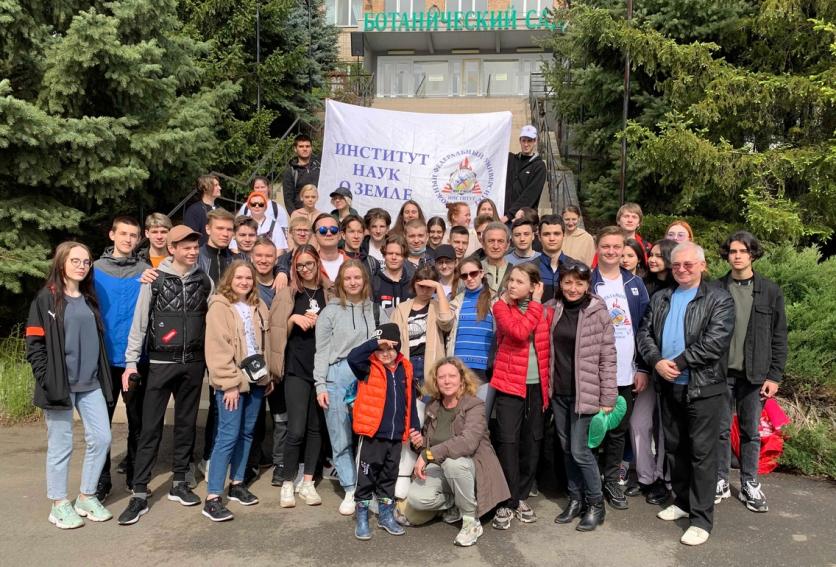 Субботник «Цветущий сад-2022»
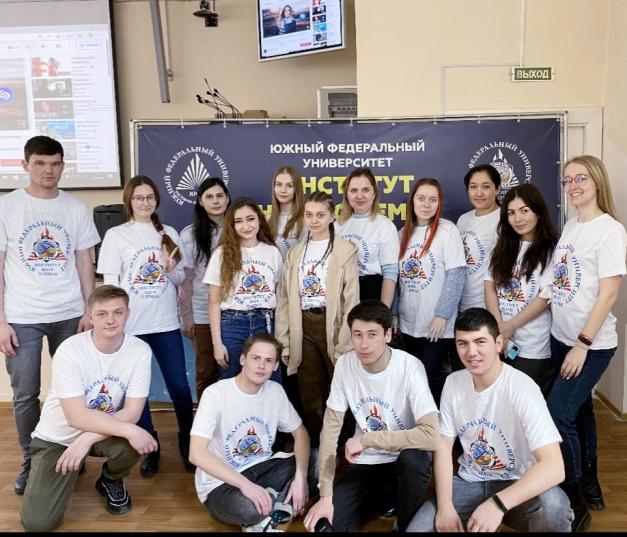 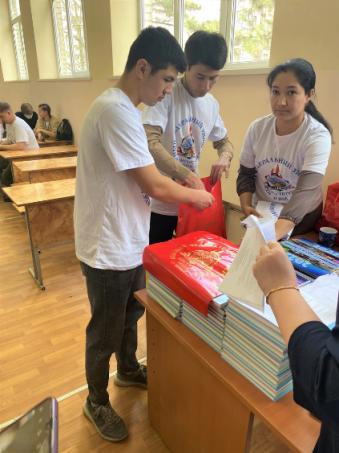 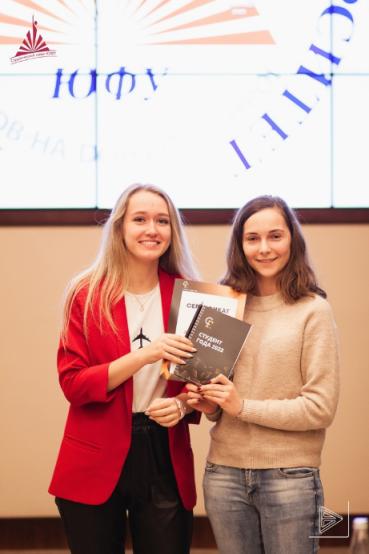 Доброволец года — Ерина Александра, руководитель Волонтерского центра ИНоЗ
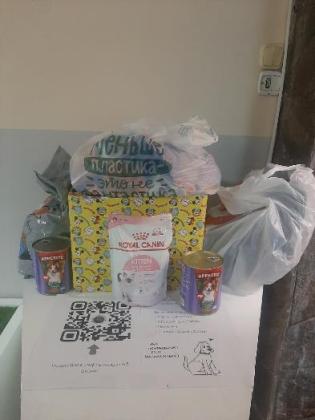 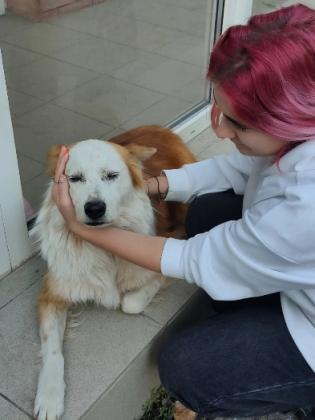 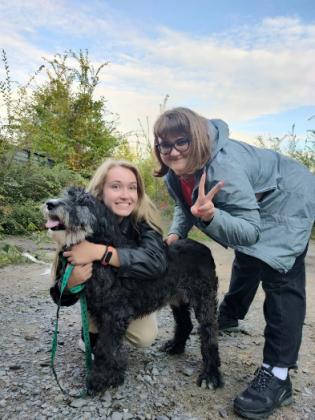 Помощь собакам из приюта "Собачий патруль"
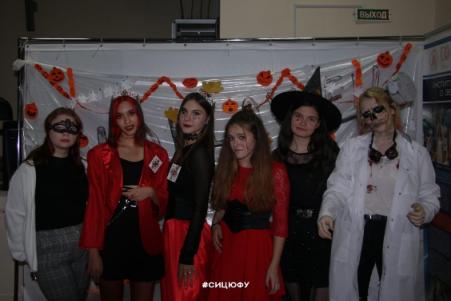 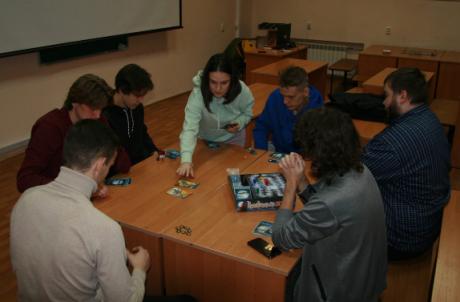 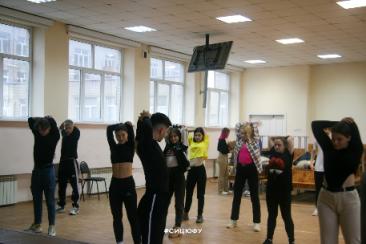 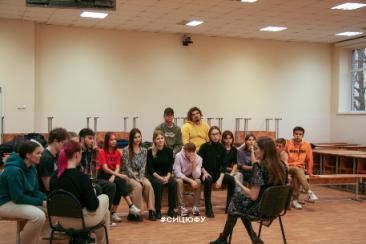 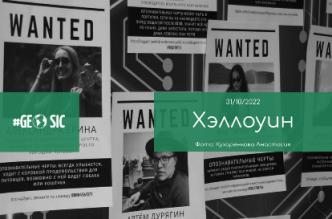 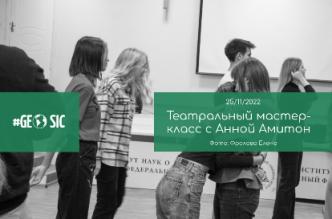 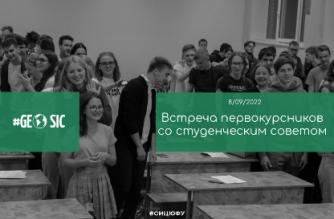 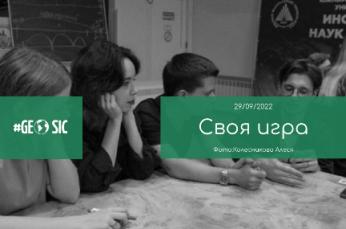 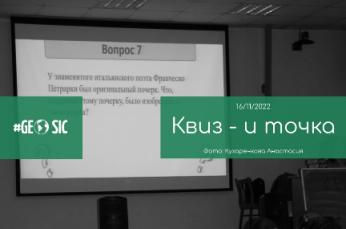 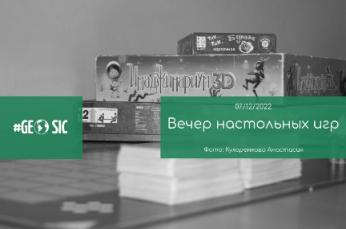 Информационная поддержка
Информация по мероприятиям: анонсы, афиши, репортажи, фотоотчеты публикуются в группе Студенческого информационного цента Института наук о Земле
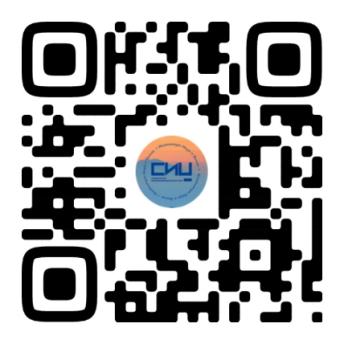